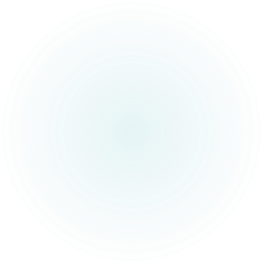 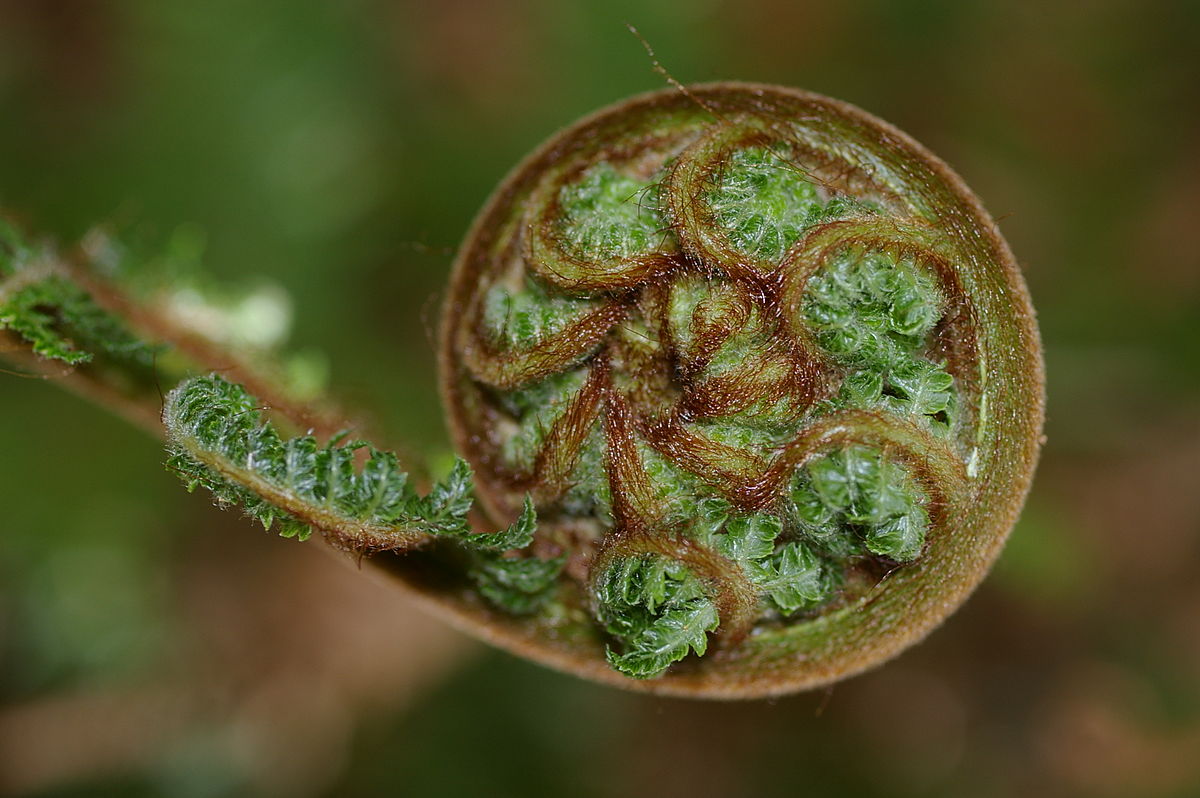 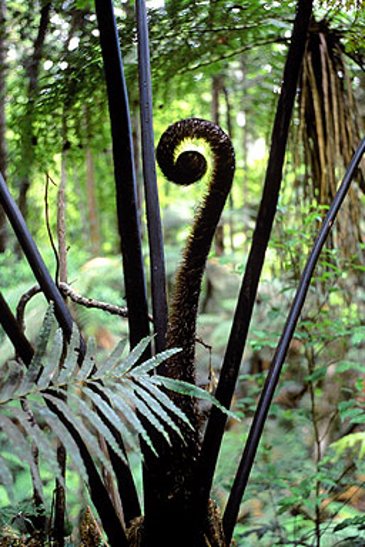 Koru biljka (Novi Zeland)
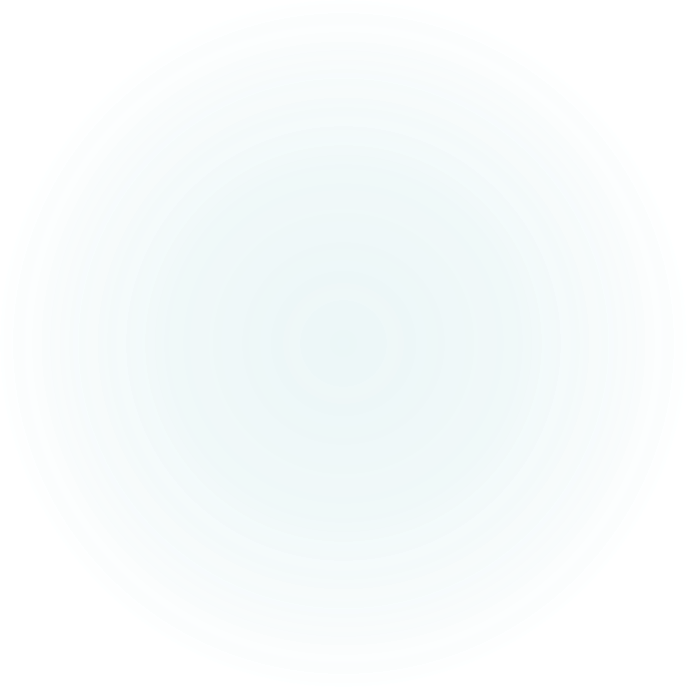 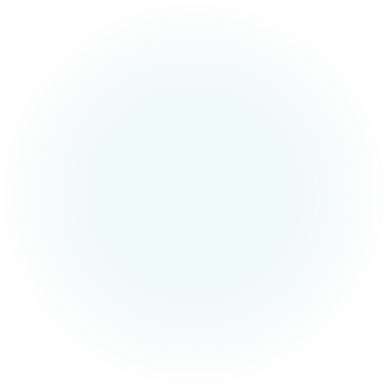 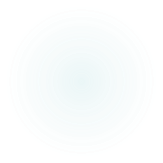 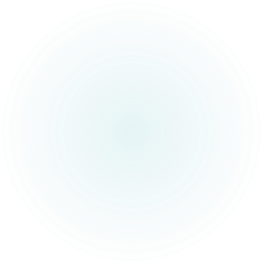 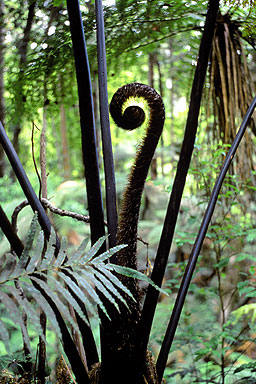 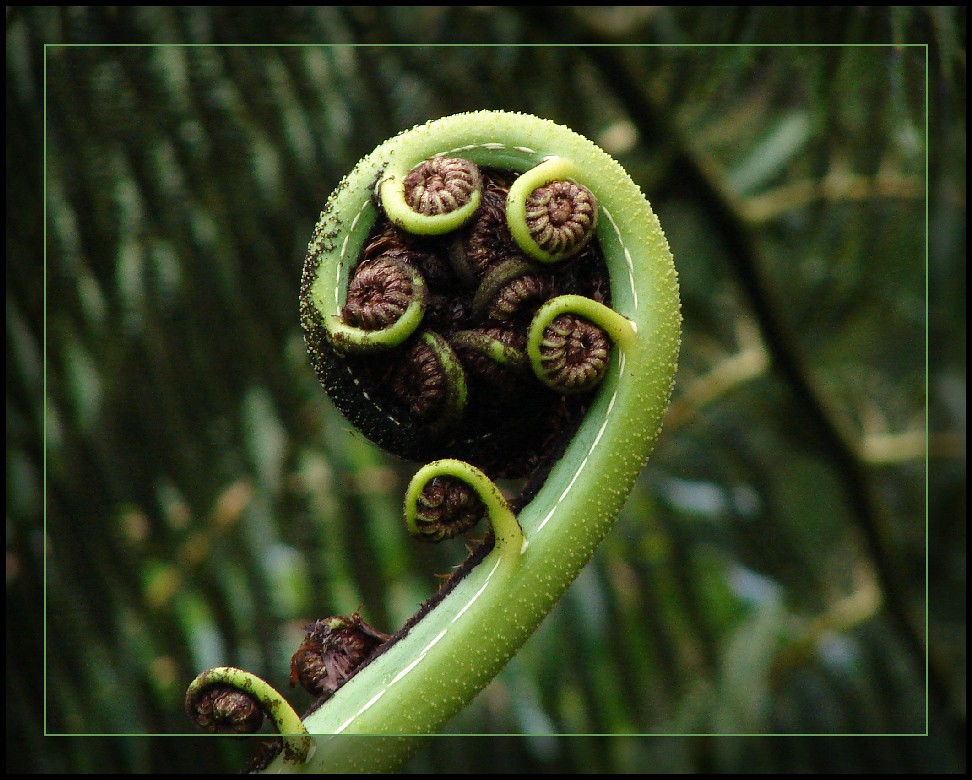 Koru BILJKA
Na završetku svojih grana stvara spiralne oblike
Na Novom Zelandu smatra se da svaka kuća, zgrada mora imati ovu biljku jer simbolizira plodnost.
U njihovim nacionalnim simbolima je prisutan taj spiralni oblik.
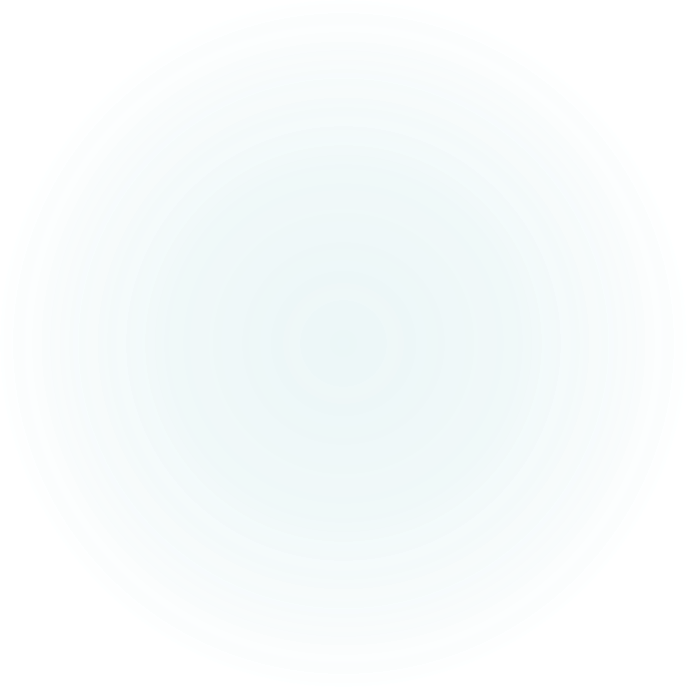 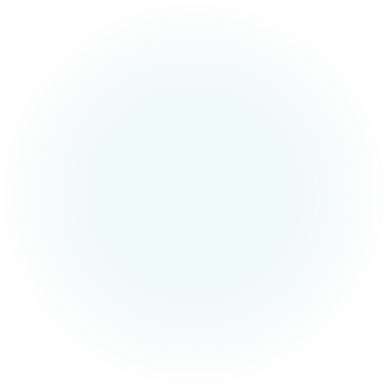 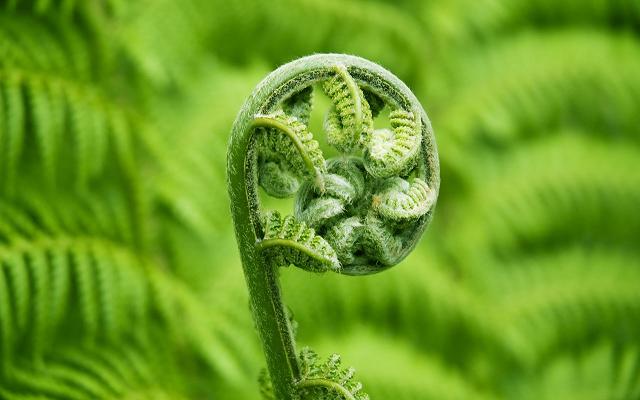 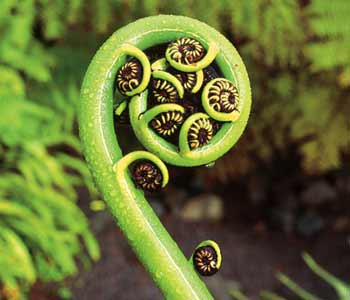 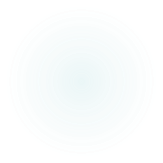 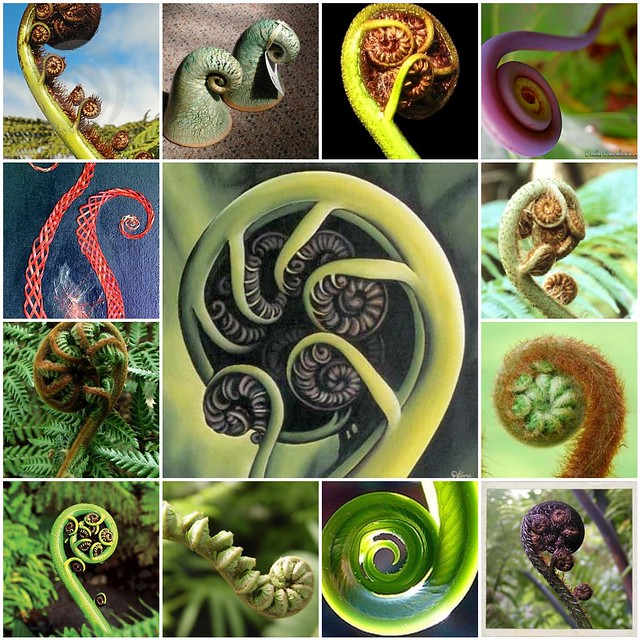 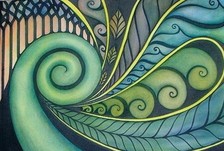 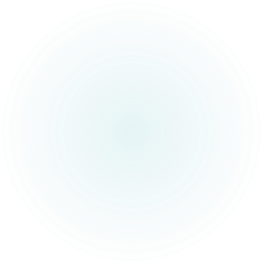 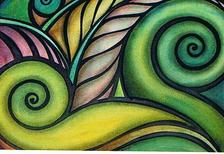 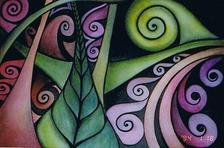 Najpoznatija umjetnica Novog ZelandaRaewyn Harris
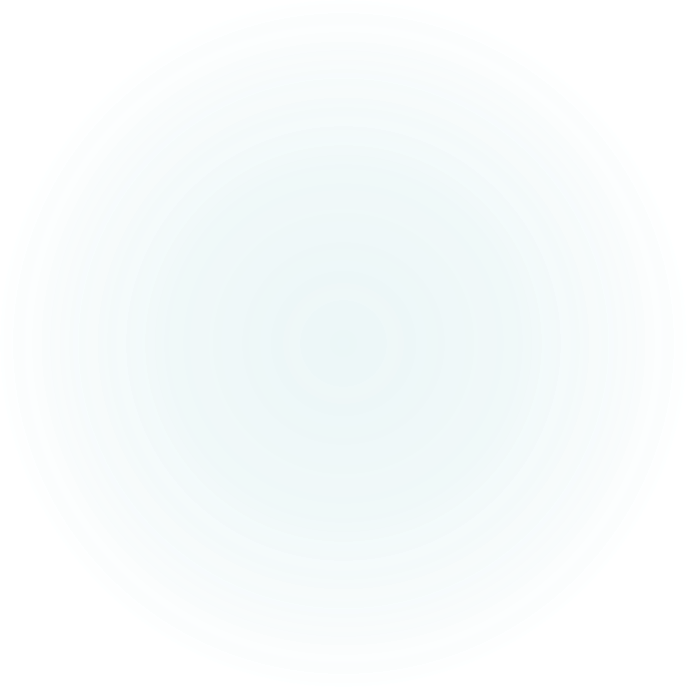 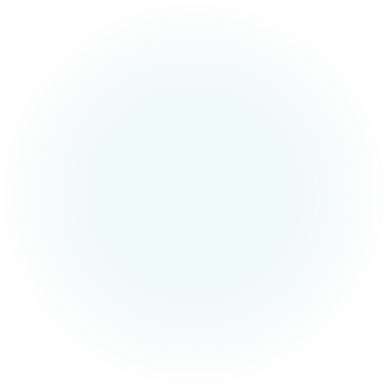 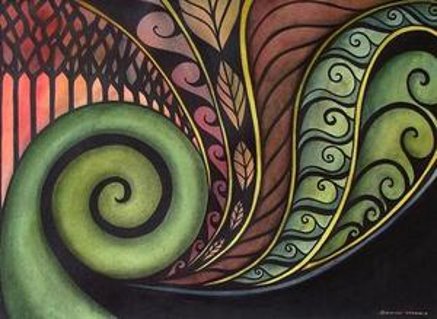 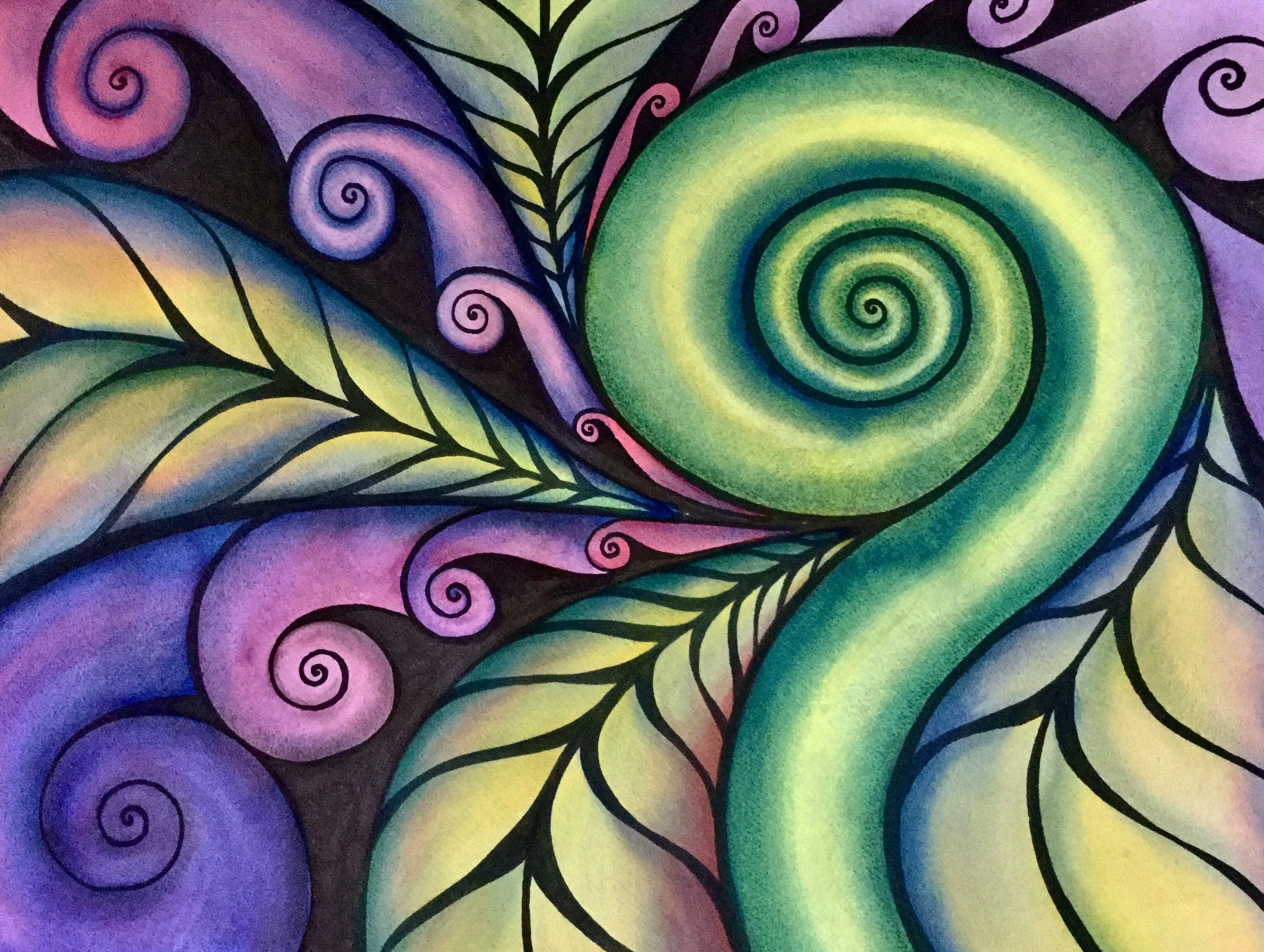 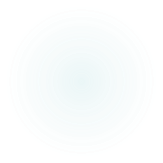 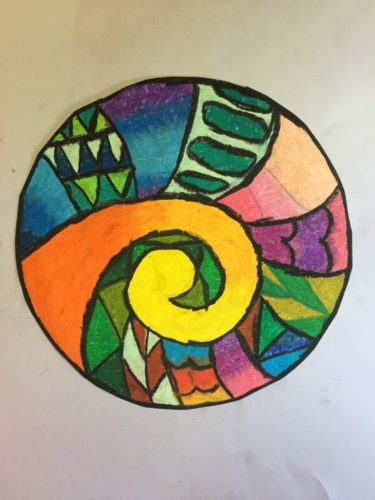 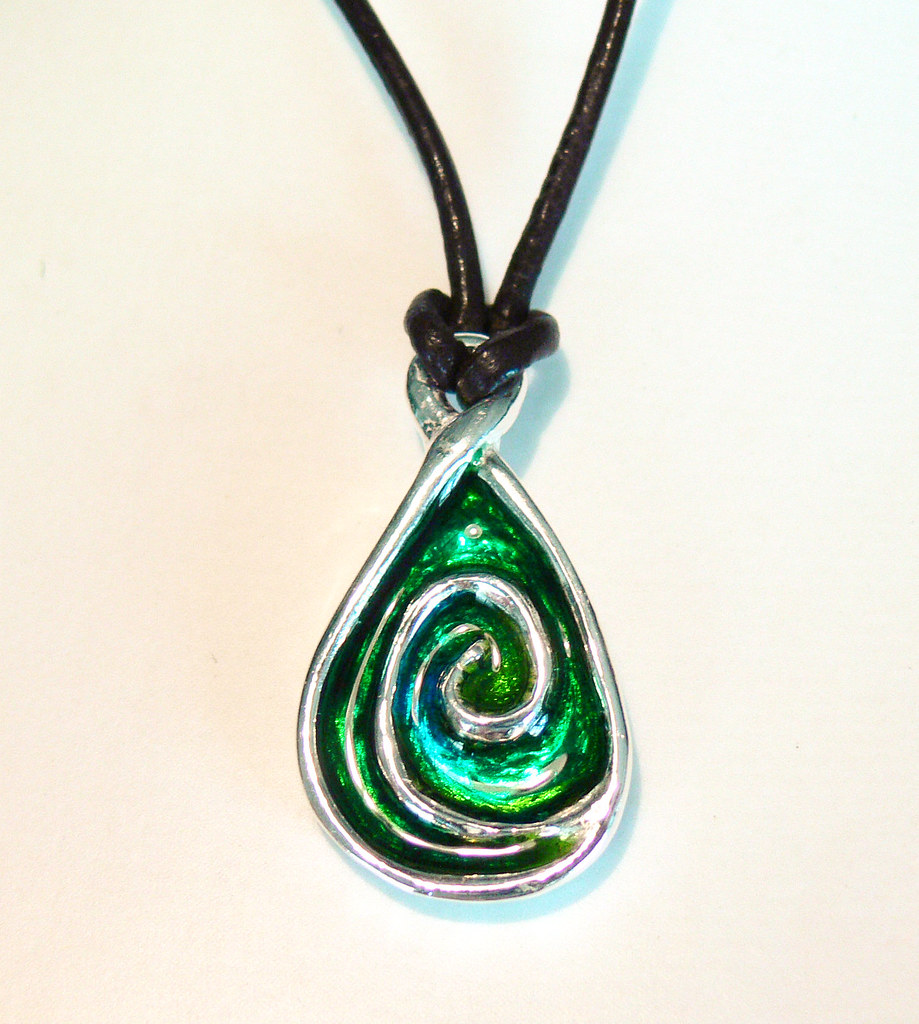 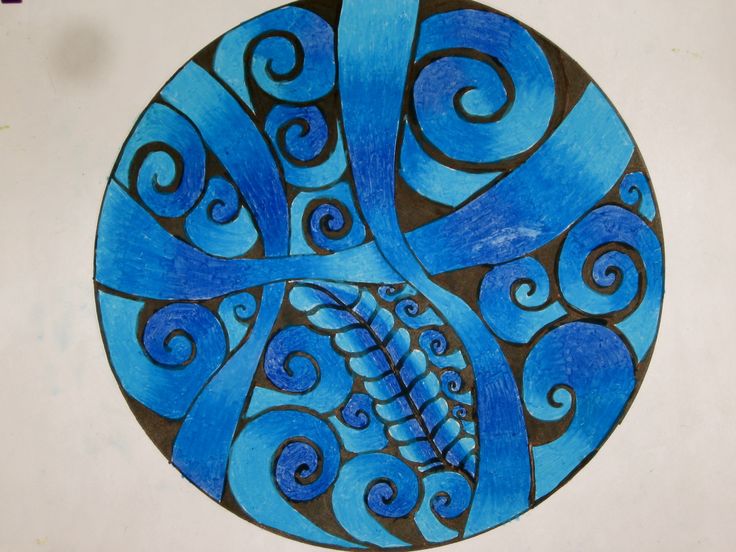 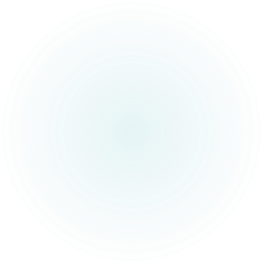 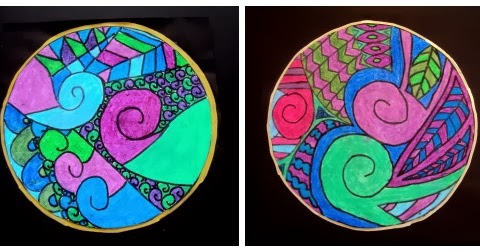 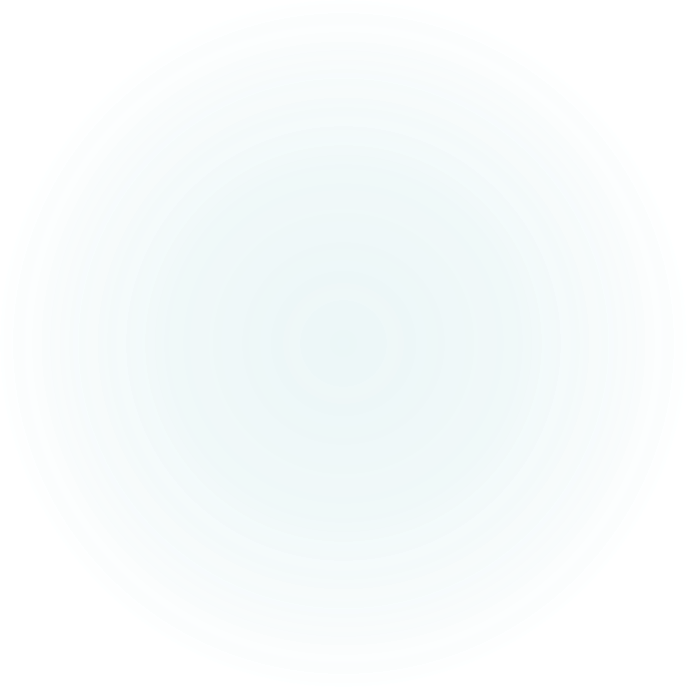 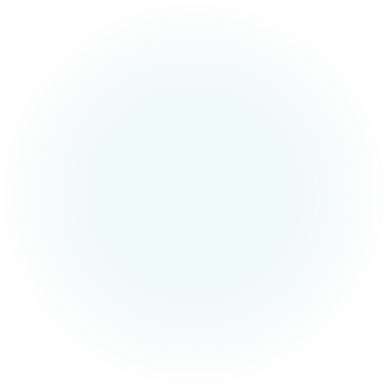 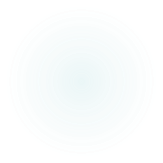 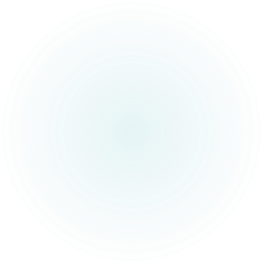 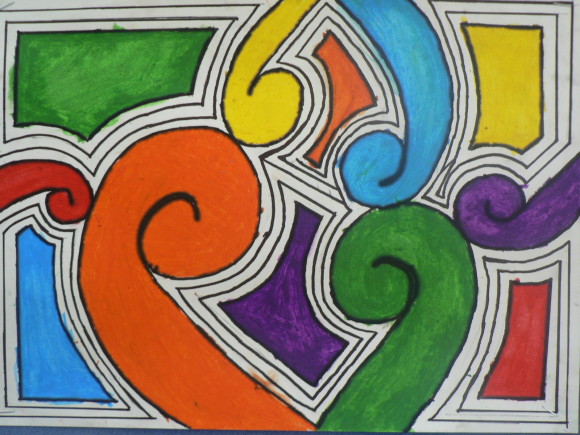 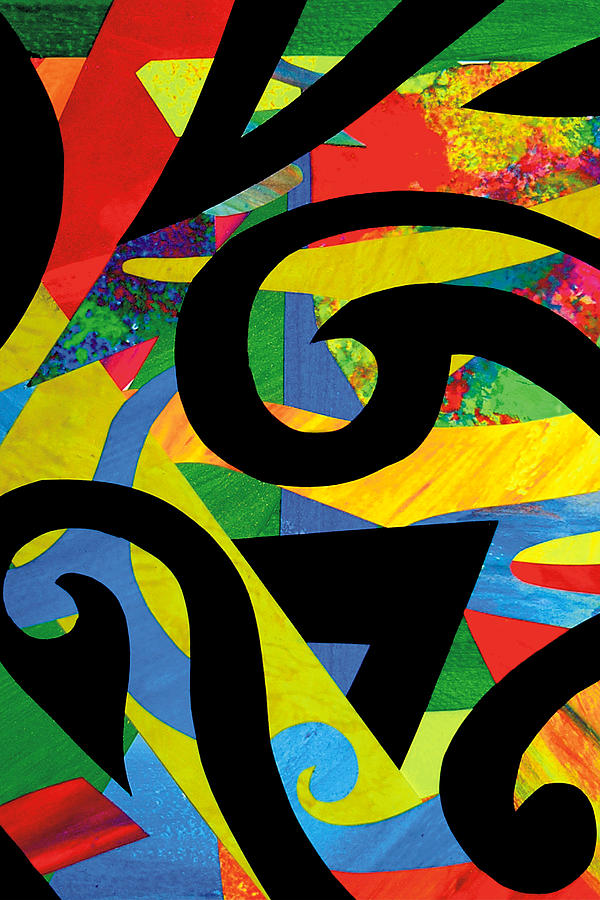 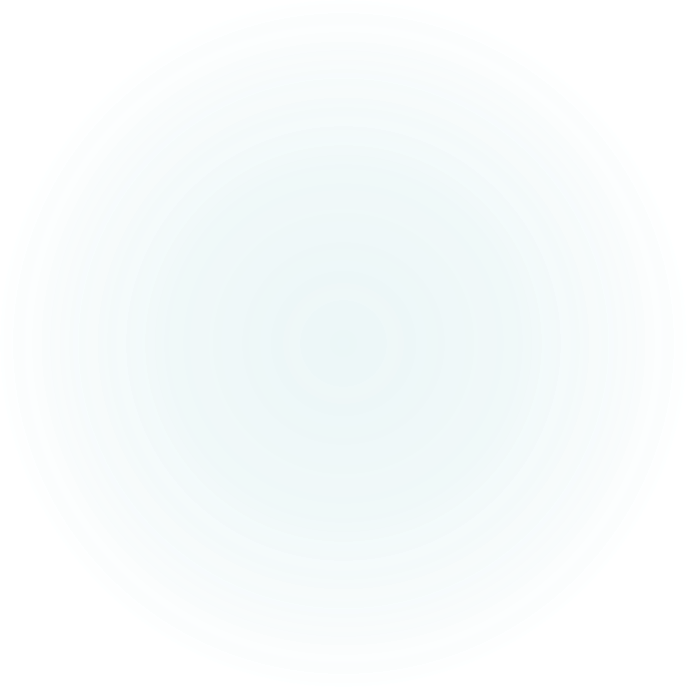 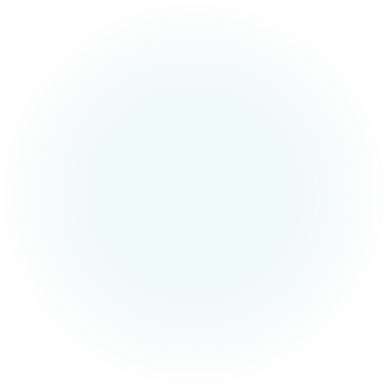 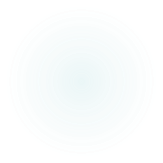 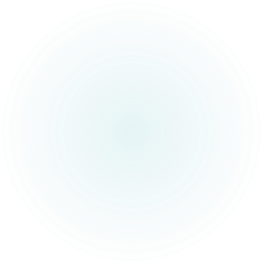 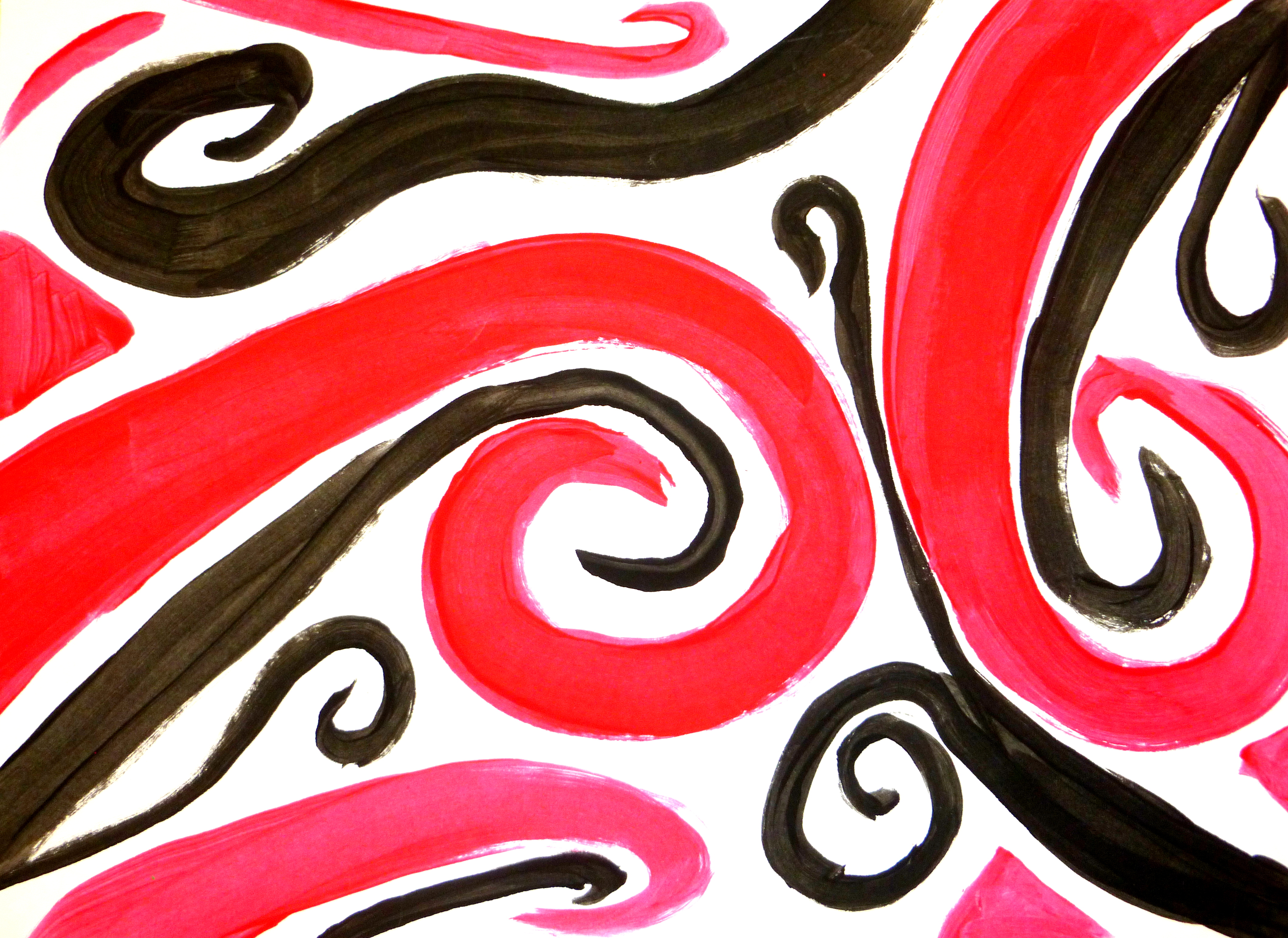 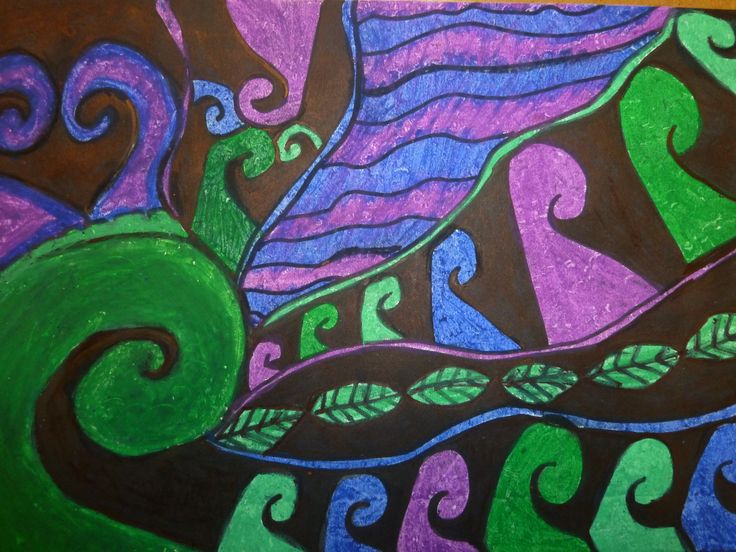 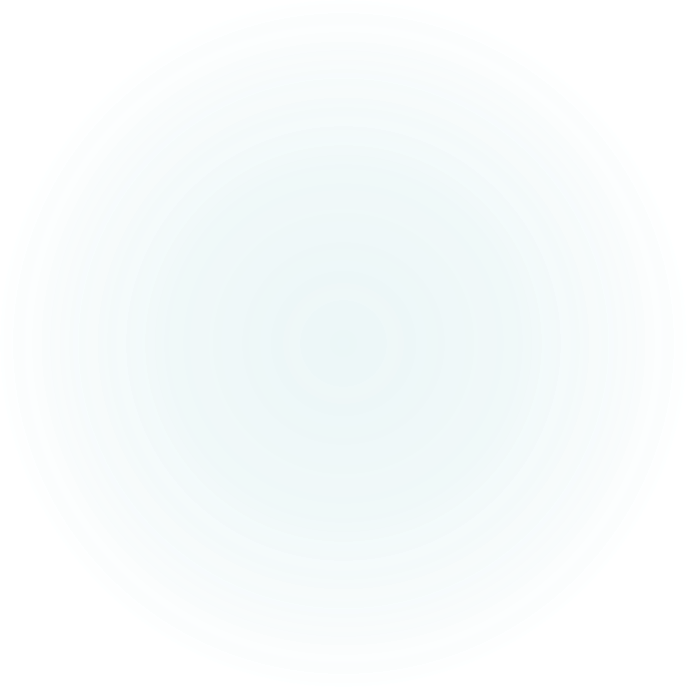 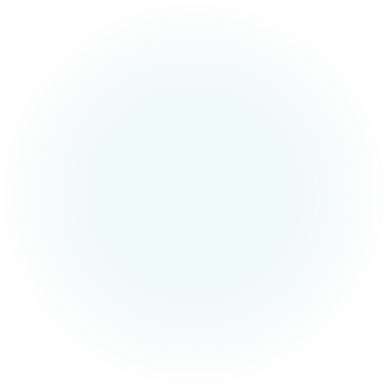 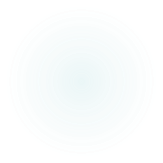